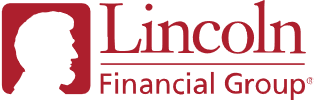 LIFE SOLUTIONS
10-minuteSales Concept
Brought to you byLincoln Advanced Sales Solutions
Sunset of the Tax Cuts & Jobs Act
Planning for near and short-term legislative risk
Insurance products issued by:
The Lincoln National Life Insurance Company
LCN-5905091-082423
For financial professional use only. Not for use with the public.
©2023 Lincoln National Corporation
1
[Speaker Notes: [Greeting], my name is [insert name and title] with Lincoln Financial Distributors. Thanks for joining me for a “10-minute sales idea” on the Sunset of the Tax Cuts and Jobs Act. Our focus will be on planning for not only short-term legislative risk (sunset of the tax cuts and jobs act) but also think about how future tax legislation may affect us in the long-term.]
Sunset of the Tax Cuts & Jobs Act
Planning for near and long-term legislative risk
1
2
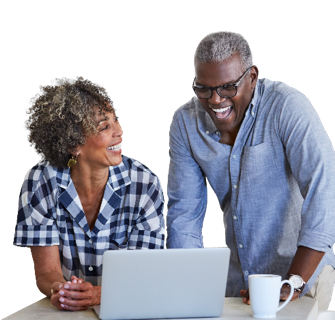 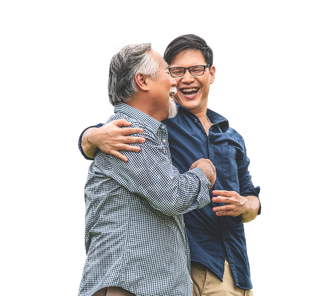 4
RisksIndividualsFace
Mortality Risk
Investment Risk
3
4
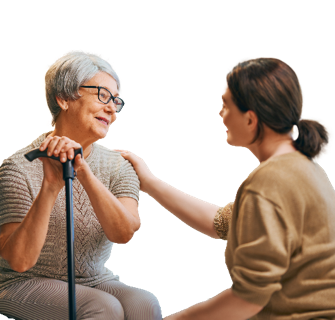 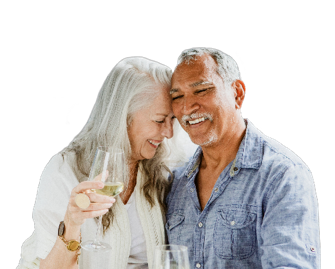 Disability Risk
Legislative Risk
Sunset of the Tax Cuts & Jobs Act
Four risks individuals faces
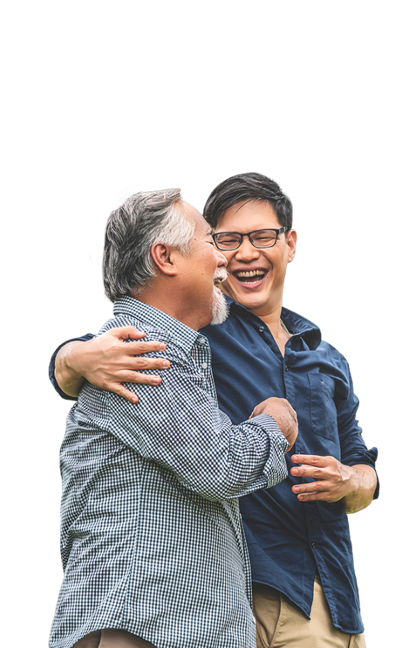 1. Mortality risk
Accumulation clients = premature death loss of income = life insurance
1
High-net-worth clients
Federal and state estate tax
=
SECURE Act acceleration of nonspousal beneficiary income tax
Life insurance as a discounting tool
[Speaker Notes: The first risk is obviously dying either in the accumulation years, represented by loss of future income, and the potential for asset creation. For HNW clients, dying creates potential estate settlement costs such as federal and state estate taxes. In addition, when the SECURE Act was passed, a new “estate tax for the nonestate taxable” was created. The SECURE Act eliminated the “stretch IRA’ and replaced it with a 10-year liquidation requirement, thus accelerating income taxes payable by a nonspousal beneficiary. In both cases, life insurance is a very effective discounting tool if insurable. In essence, “insurability” is an asset within itself.]
Sunset of the Tax Cuts & Jobs Act
Four risks individuals faces
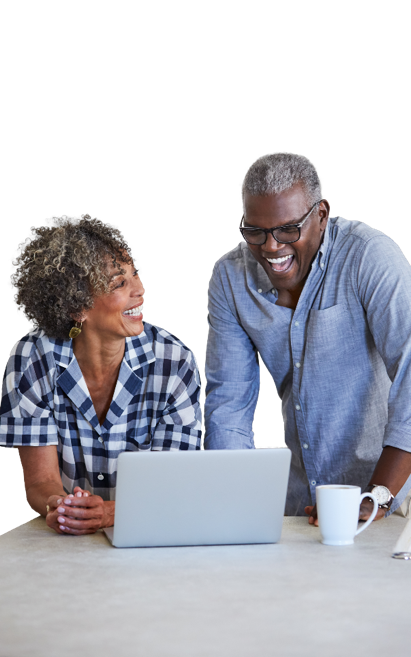 2. Investment risk
Equity and bond volatility
Solution = asset allocation and asset location
- Asset allocation mix of types of equites and duration of bonds
- Asset location of investments to tax-deferred and tax-free cash flow
2
[Speaker Notes: The second risk is investment risk, which is represented by the volatility of equites and bonds. We attempt to mitigate this risk via asset allocation among different types of equites and different duration of bonds. A subset of asset allocation is asset location, meaning that within asset allocation, one can allocate to tax deferred vehicles such as annuities and life insurance. While annuities offer partial tax-free cash flow, life insurance offers nonreportable, totally tax-free cash flow. These two products are examples of tax allocation.]
Sunset of the Tax Cuts & Jobs Act
Four risks individuals faces
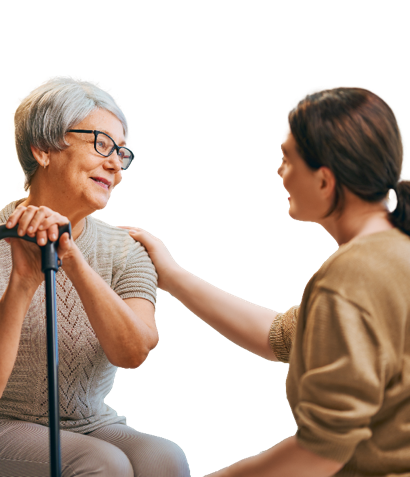 3. Disability risk
3
Disability income
=
Accumulation client
Long-termcare
Older clients
=
[Speaker Notes: The third risk is that of becoming disabled. For the accumulation client, this risk is mitigated by disability income coverage, generally through an employer. For our older clients, although that age seems to be reducing, long-term care is a significant risk. We mitigate this through hybrid LTC contracts or LTC riders on life policies.]
Sunset of the Tax Cuts & Jobs Act
Four risks individuals faces
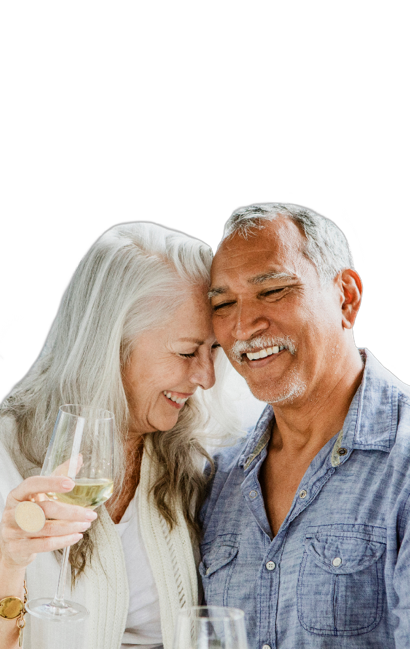 4. Legislative risk
4
Most significant tax legislation first year of a new presidency
Number of tax risks
life expectancy/4
=
Ex: 2021 proposed but not enacted reduction of applicable exemption from $11.7M to $3.5M = $3.28M unplanned for tax
[Speaker Notes: Although the previous three risks are well understood and can be managed within reason, legislative risk can not be easily managed. Do your clients have much effect on tax legislation? History tells us that most significant tax law changes occur within the first year of a new presidency. Will the results of the next election have the greatest effect on your client’s estate plan or all the others that may follow? An example of legislative risk occurred just two years ago. We came within 1-2 votes in the Senate from reducing the applicable exemption per person from $11.7M to $3.5M, increasing federal tax exposure by over $3M! It was also proposed that the lifetime gift exclusion limit be reduced to $1M and defective grantor trusts be eliminated. There was a recent proposal floated to cap the annual exclusion gift to $50,000, regardless of the number of beneficiaries.]
Sunset of the Tax Cuts & Jobs Act
Planning for near and long-term legislative risk
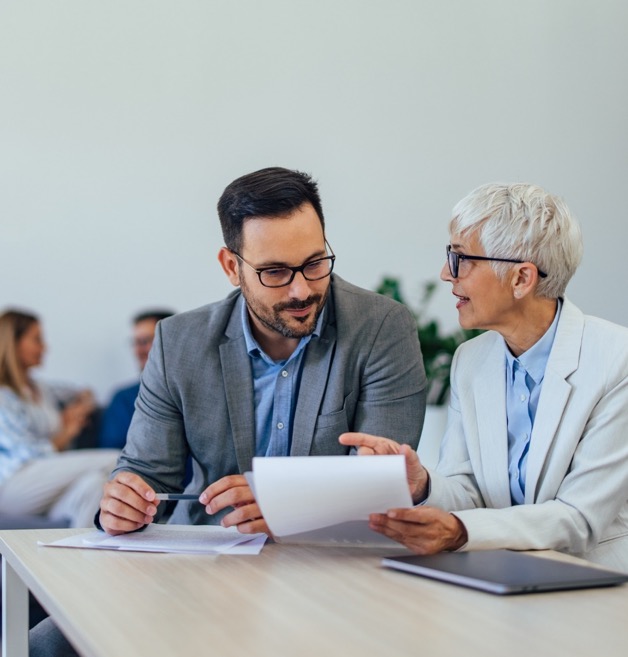 Estate tax

Applicable exemption 2024 = $13,610,000
Applicable exemption 2025 = $14,000,000 (estimated)
Applicable exemption 2026 =  $ 8,000,000 (estimated)
	Difference taxable         $6,000,000  (estimated)	Tax = $2.4M

Gifts prior to sunset: No claw back
[Speaker Notes: Let’s take a quick look at where we are and perhaps where we are going. Since we most likely won’t have an idea of what the tax landscape looks like until the 2024 election, let’s compare today to where we might be in the short term. For 2024, we know the applicable exemption is $13,610,000. We estimate the 2025 exemption at approximately $14M. Assuming sunset at the end of 2025, it is estimated the 2026 figure will reduce to approximately $8M, exposing $6M to federal tax at 40% or an estimated increase of $2.4M, perhaps not expected by clients. 

For those clients who can make gifts of $12M to $14M per person, acting before the sunset is an option since the IRS has stated that there will be no claw back, even if death occurs after the sunset. But what about those clients who are taxable but can’t or are just uncomfortable with giving away assets? Life insurance is the single best way to handle the risk. After all, insurance is a “bet to die” strategy, whereas investing (as in gifting appreciating assets) is a bet to live strategy. Perhaps both strategies should be considered as they are perfect hedges for each other.]
Sunset of the Tax Cuts & Jobs Act
Planning for near and long-term legislative risk
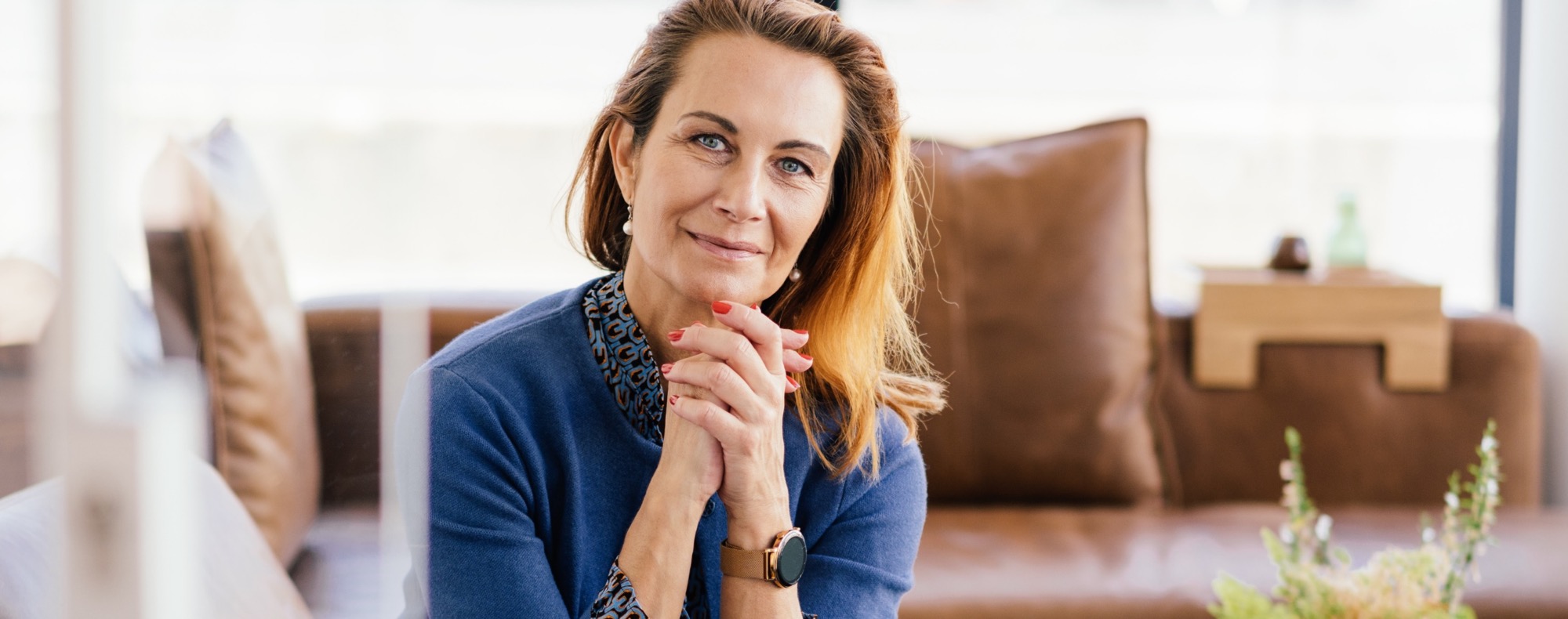 Planning options
1
2
Consider large gifts using applicable exemption or
Wait for election results
Loan funds then forgive
Sell private equity for a note receivable
Create trust and fund with at least annual exclusion gifts
Use it or lose it
[Speaker Notes: What should we consider today. We all can give away to anyone we wish up to $18,000 annually free of gift tax. This figure will probably increase to $19,000 by 2025. For every $18,000 a federally taxable client doesn’t give away, their estate tax increases by $7,200. Annual exclusion gifts of cash to a trust used to purchase insurance results in great leverage. Keep in mind, life insurance outside the taxable estate is in essence a “step up in basis” asset whereas gifting appreciating stock does not get a step up at the grantor’s death when held in an irrevocable trust.

As far as large gifts are concerned, clients can wait for the election results then act. In the meantime, they might consider loaning funds to the trust in return for a note or if a business owner, perhaps sell a minority interest in their business to their trust for a note. This transaction is not recognized for income or capital gains tax purposes. If the law changes unfavorably, they can always forgive the note thus making a gift.]
Sunset of the Tax Cuts & Jobs Act
Planning for near and long-term legislative risk
Insurance funding
Percentage annual premium per $1M
Standard nontobacco underwriting
Lincoln VULONE/Lincoln SVULONE guaranteed benefits you can count on for a lifetime
[Speaker Notes: When it comes to insurance, everyone thinks its expensive or costly. If you look at the annual premium for $1M of life insurance guaranteed for life, is it really that “costly”? For a male, age 50, standard non-tobacco risk, the annual premium represents 1.4% of the face amount per year. Is there a bank that would lend the client the premium at 1.4% annually guaranteed for life promising to pay his trust $1,000,000 whenever he died and not request repayment of the advancement? In that context, perhaps controlling a significant amount of tax-free capital at a highly discounted rate is indeed worthwhile. Certainly, the older the client, the shorter the life expectancy, hence the greater the financing cost.]
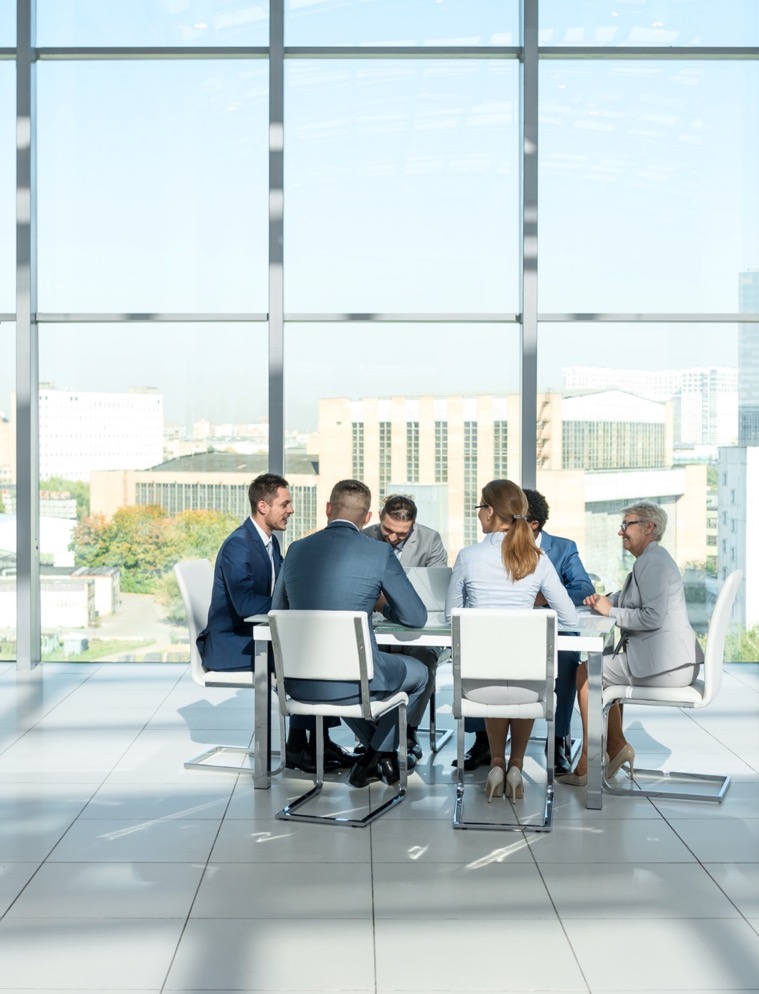 Sunset of the Tax Cuts & Jobs Act
Planning for near and long-term legislative risk
How many clients do you have with credit shelter (bypass) trusts?
How many clients do you have where one spouse died within the last five years?
Did they file an estate tax return for portability?
If not, can file up to 5 years from date of death.
Portability planningand change
[Speaker Notes: From a planning perspective, I ask you: how many clients do you have with a credit shelter trust also known as a bypass trust? These exist if a spouse passed away leaving assets in a trust providing income to the survivor, but the survivor has no power of appointment of the assets at his or her death. Thus, the assets are not included in their estate. If the surviving spouse has no need for the income, these trusts can be wonderful owners of life insurance on the surviving spouse.

If there is no existing trust, did the estate file an estate tax return even if no estate taxes were due? The amount of exemption the year of the spouse’s death is available to the survivor in addition to his or her exemption. If they did not file a return the estate has up to five years from the date of death. If the time frame has passed, the surviving spouse’s estate may face significantly higher estate taxes.]
Sunset of the Tax Cuts & Jobs Act
Planning for near and long-term legislative risk
Income tax bracket change

2024 federal MFJ TAXABLE income $383,000 = 24% 

2026 federal MFJ TAXABLE income $383,000 = 33%

Roth conversions of large IRA = Bet to live
Use accelerated income for insurance = Bet to die
Provide spouse with tax-free capital (single life) or discount the tax for the children on IRA: MFJ 24% vs. children 35% to 45%
[Speaker Notes: We must not overlook income tax bracket changes coming for some clients when the current law sunsets. Currently, married clients will pay only 24% federally on taxable income of $383,900. Gross income with the standard deduction would raise that number to close to $413,100. Upon sunset, that same taxable income would increase the marginal rate to 33%. Therefore, if you have clients who, for simple math purposes, are worth say, $7M and living on $283,000 of taxable income, perhaps they should consider increasing income (perhaps from an IRA) to $383,000, paying only 24% tax, leaving them with $76,000 net. This can be achieved for the next two years. Certainly, they could execute a Roth Conversion but that is a “bet to live” strategy. If the IRA will create a significant tax liability to their children, perhaps use the $76,000 for two years and continue to take a $100,000 distribution from the IRA for the following 8 years to pay a $67,000 premium. This funding can purchase $1,643,000 of survivorship IUL, guaranteed for 21 years, for a male and female, both age 70, and preferred nontobacco. Assuming the children are in a 35% combined federal and state income tax bracket, $1,643,000 covers the income tax on an IRA of almost $4,700,000. Paying a $1,643,000 tax with $688,000 of premium ($76,000 years 1-2 and $67,000 years 3-10) is a 58% discount. Using life insurance is a “bet to die” strategy and appropriate if the clients have no need for the cash flow.]
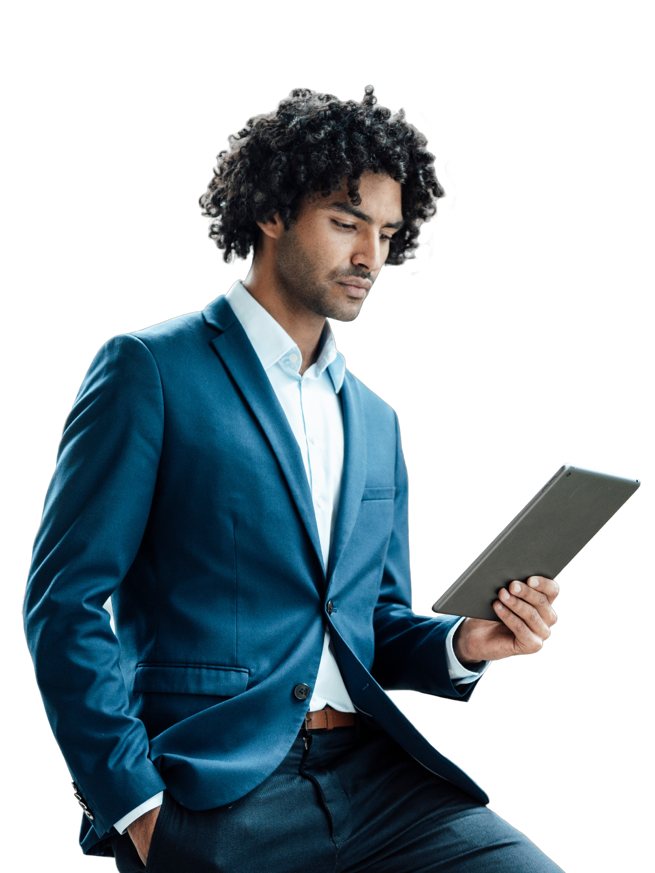 How many clients do you have who:
Target market
Have a net worth of at least $7M individually or $14M jointly?
Have gifted large sums to children in trust?
Have a private business?
Have IRAs that currently provide or will generate unneeded taxable cash flow?
Are not maximizing their income tax bracket ahead of potential increases?
[Speaker Notes: So, before we close today, I ask you …

Read slide.]
Disclosures
Any tax information contained in this communication, while presented in good faith, is general in nature and is not intended to be a rendering of legal, accounting or tax advice and should not be used without the advice and guidance of a professional Tax Adviser. Furthermore, the information contained herein may not be applicable or suitable to an individual’s specific circumstances or needs and may require consideration of other matters.

Lincoln Financial Group® affiliates, their distributors, and their respective employees, representatives and/or insurance agents do not provide tax, accounting or legal advice. Please consult an independent professional as to any tax, accounting or legal statements made herein.
Lincoln Financial Group is the marketing name for Lincoln National Corporation and its affiliates, including The Lincoln National Life Insurance Company, Fort Wayne, IN. Variable products distributed by broker-dealer/affiliate Lincoln Financial Distributors, Inc., Radnor, PA. Securities and investment advisory services offered through other affiliates. Affiliates are separately responsible for their own financial and contractual obligations.
Lincoln VULONE (2021) is issued on policy form ICC21-VUL689/20-VUL689/ICC21NLER-620/20NLER-620; Lincoln SVULONE (2021) is issued on policy form ICC21-SVUL622/20-SVUL622/ICC21NLER-622/20NLER-622, and state variations by The Lincoln National Life Insurance Company, Fort Wayne, IN, and distributed by Lincoln Financial Distributors, Inc., a broker-dealer. The Lincoln National Life Insurance Company does not solicit business in the state of New York, nor is it authorized to do so. 
All guarantees and benefits of the insurance policy are subject to the claims-paying ability of the issuing insurance company. They are not backed by the broker-dealer and/or insurance agency selling the policy, or any affiliates of those entities other than the issuing company affiliates, and none makes any representations or guarantees regarding the claims-paying ability of the issuer. 
Lincoln variable universal life insurance is sold by prospectus. Carefully consider the investment objectives, risks, and charges and expenses of the policy and its underlying investment options. This and other important information can be found in the prospectus for the variable universal life policy and the prospectuses for the underlying investment options. Prospectuses are available upon request and should be read carefully before investing or sending money. For current prospectuses, please call 800-444-2363 or go to www.LincolnFinancial.com. 

Policy values will fluctuate and are subject to market risk and to possible loss of principal. Products, riders and features are subject to state availability. Limitations and exclusions may apply. Not for use in the state of New York. 
It is possible coverage will expire when either no premiums are paid following the initial premium, or subsequent premiums are insufficient to continue coverage.
Thank You